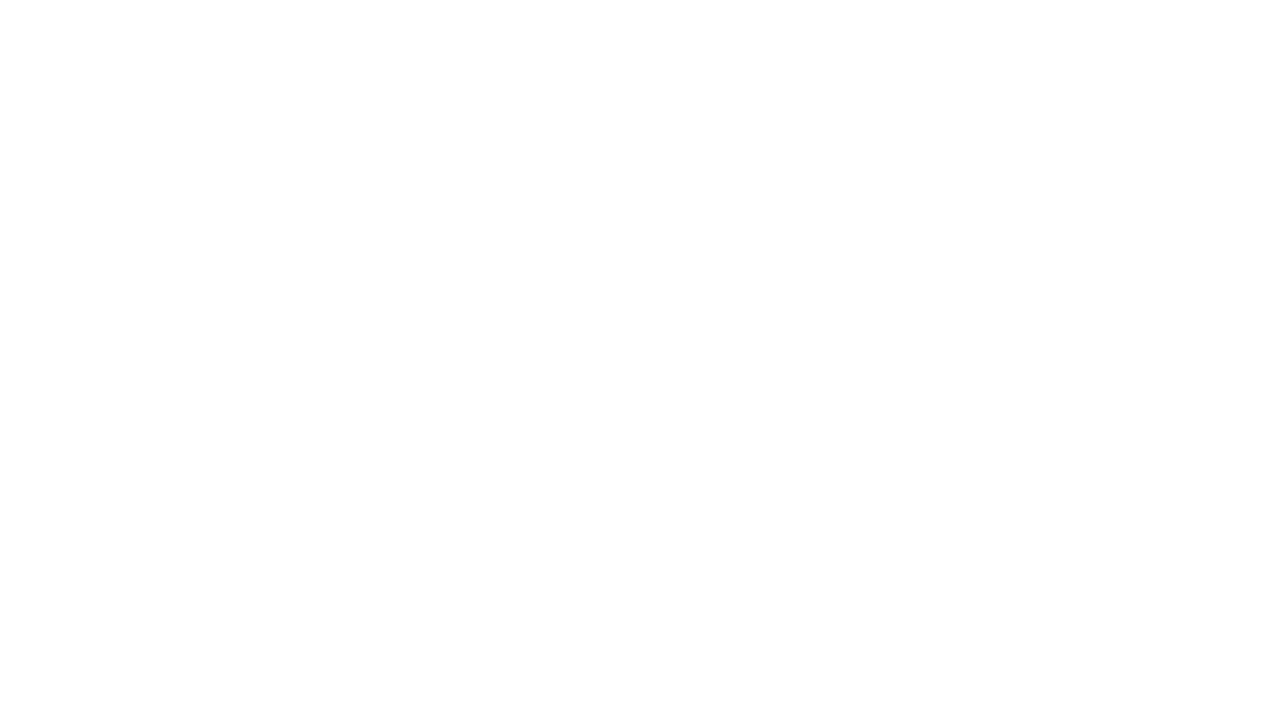 Риски при несчастных
случаях
Какие опасности
угрожают пострадавшему
и вам
МУП «Тепло»
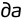 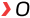 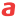 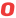 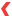 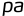 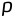 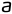 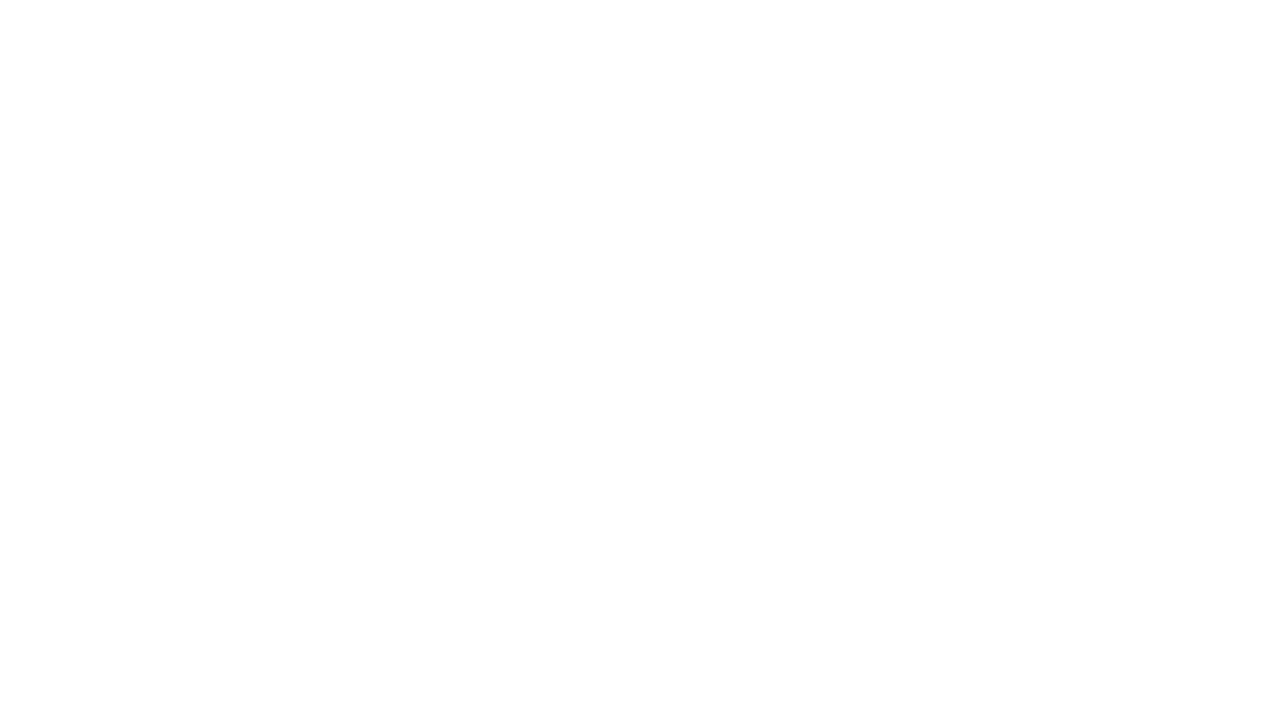 Риск возгорания
или взрыва
Признаки
Действия
Запах гари
Дым
Отблески
пламени
Искры вблизи
оборудования
Вызовите
пожарных и
скорую
Эвакуируйте
пострадавшего
Не входите в
дым и в огонь
Пользуйтесь
противогазом и
огнетушителем
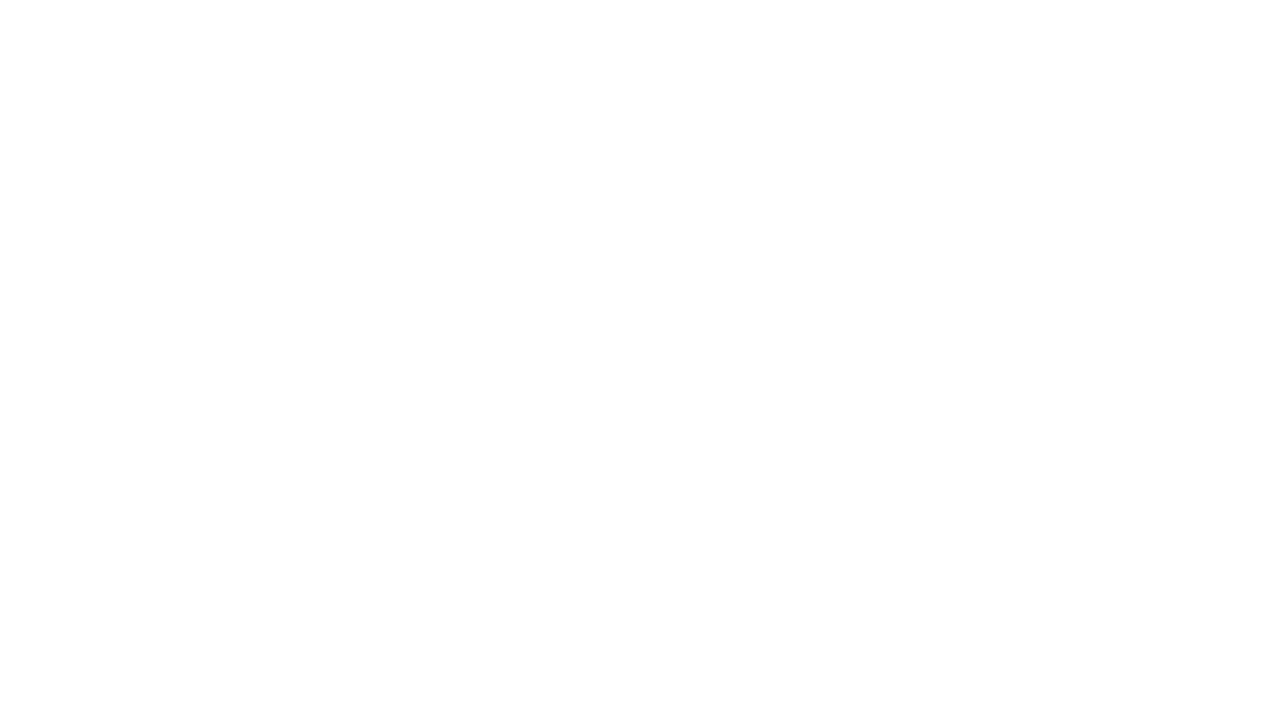 Риск обрушения
здания
Признаки
Действия
Смещение стен
Треск
Отслаивание
облицовки
Разрушение
перекрытий
между
помещениями
Эвакуируйте
пострадавшего
Не покидайте
безопасное
место
Вызовите
спасателей и
скорую
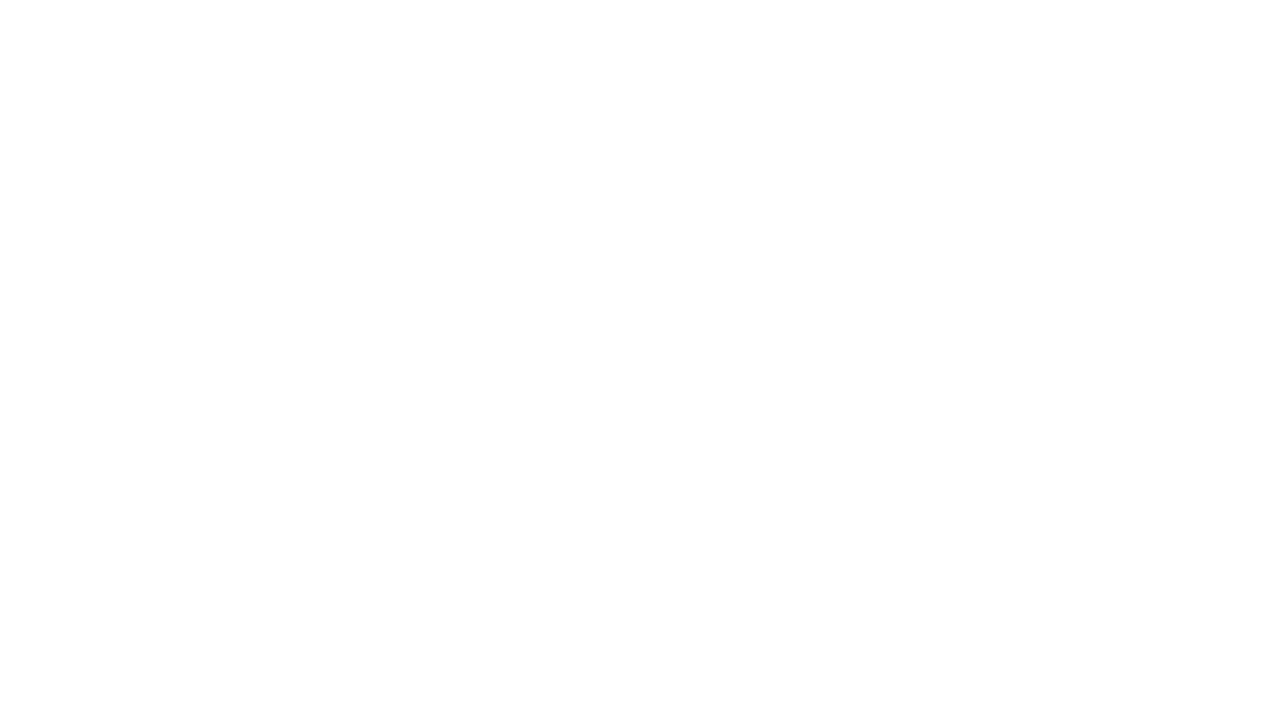 Риск поражения
электрическим
током
Признаки
Действия
Пострадавший
касается
оголенного
провода,
электрической
установки
Пострадавший
находится
рядом с линией
электропередач
Выдерните
приборы из
розетки
Отключите
электричество
Откиньте
провод сухой
палкой
Передвигайтесь
гусиным шагом
– не отрывайте
ноги от земли
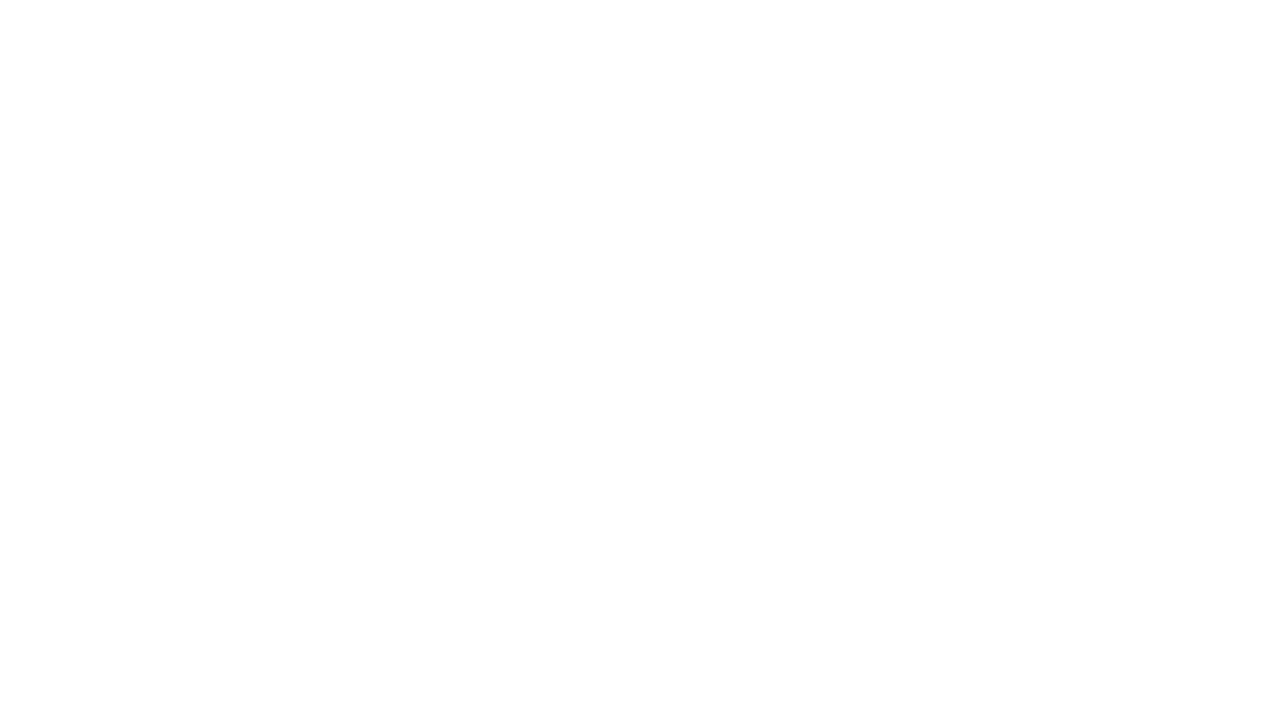 Риск отравления
газом
Признаки
Действия
Кисловатый 
запах
Покраснение
лица
пострадавшего
Эвакуируйте
пострадавшего
Оказывайте
первую помощь
только на
свежем воздухе
– не ждите,
когда
помещение
проветрится
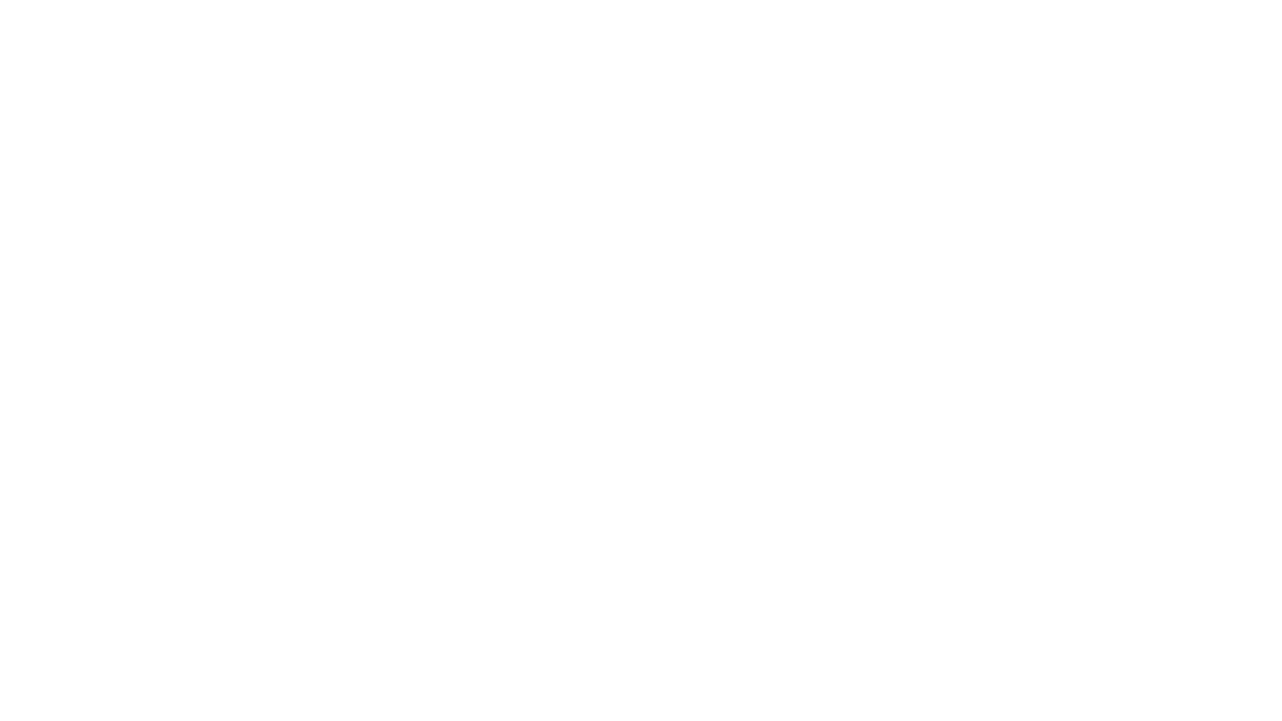 Риск попасть под
автомобиль
Признаки
Действия
Пострадавший
находится на
проезжей части
Не торопитесь
выходить из
транспорта
Убедитесь, что
рядом нет
машин
Выставите
аварийные
знаки